Rijeka, Croazia
Scuola elementare Turnić
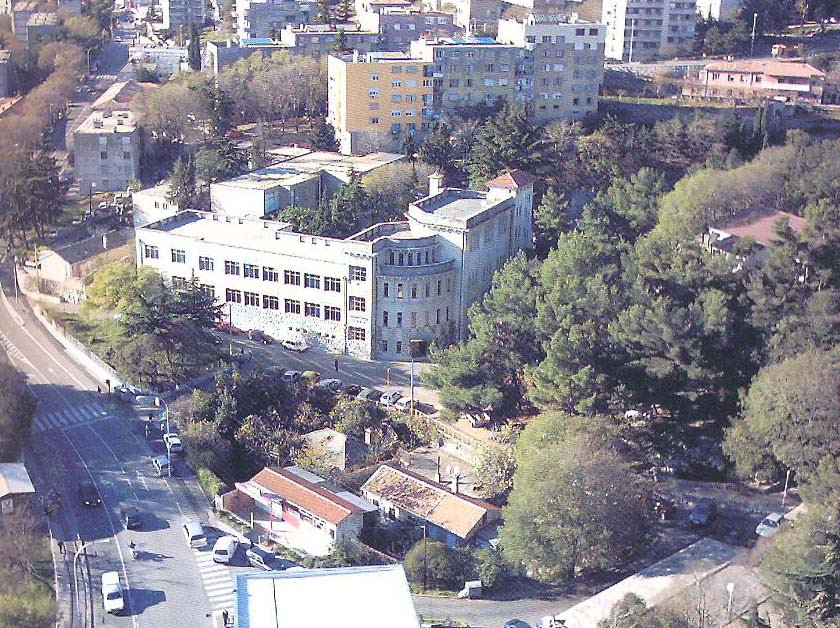 Rijeka
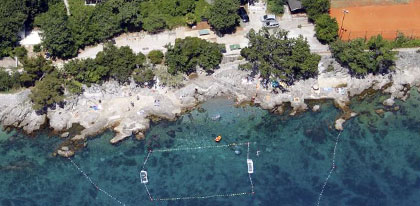 Rijeka è la terza più grande città della Croazia, il più grande porto, che ha 2000 anni di storia.
Rijeka è una città industriale, commerciale e culturale.
Nei dintorni della città ci sono tanti spiagge.
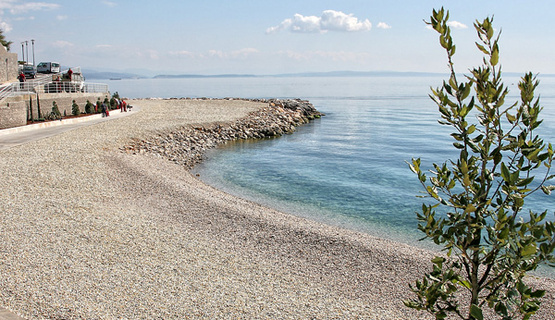 La storia
La nostra scuola ha aperto le sue porte il 29 settembre 1945, ed è la più vecchia  scuola in lingua croata nella nostra città
L’edificio della scuola è stato costruito dopo il 1912
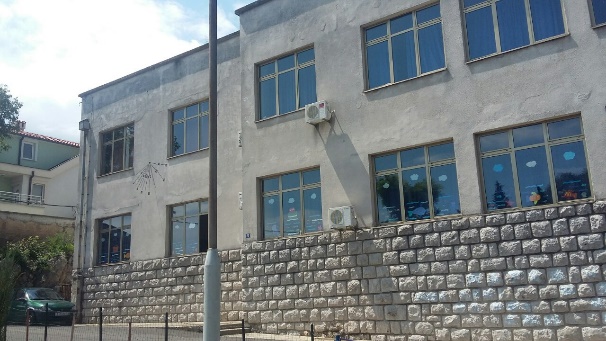 Oggi
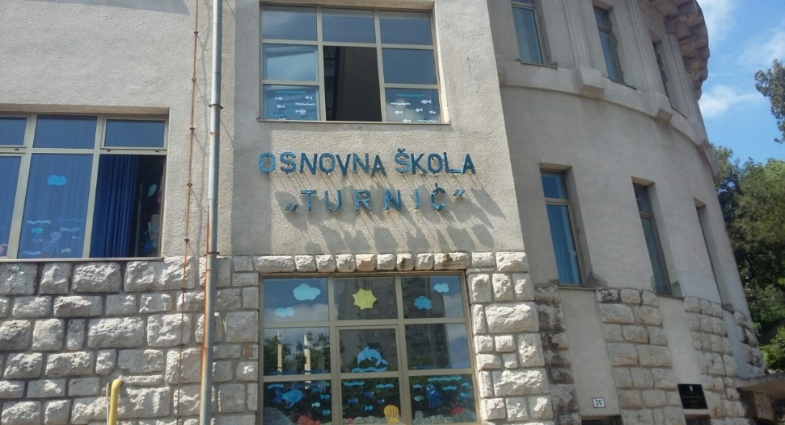 La scuola frequentano studenti dai 6 ai 15 anni
La scuola ha 350 studenti in 17 classi e 34 insegnanti
Le aule specializzate sono: di musica con il palcoscenico, di chimica, di biologia, di informatica, d’arte…
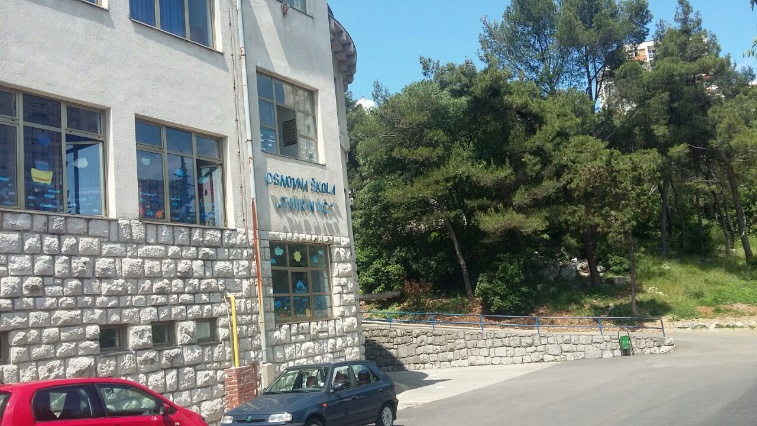 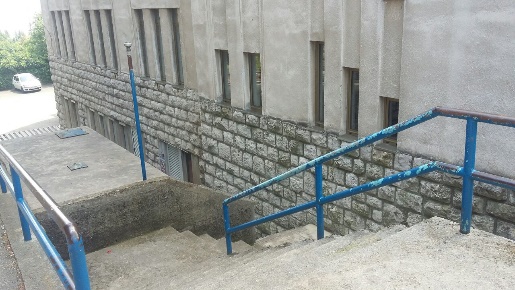 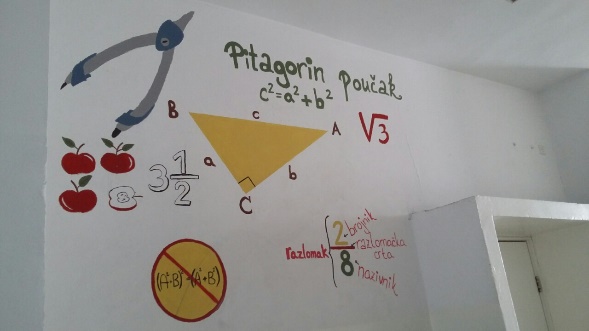 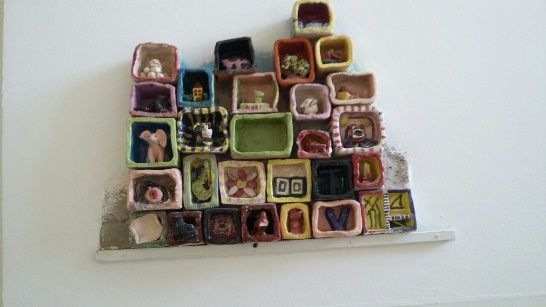 I corridoi sono ornati con le opere in ceramica fatte dagli studenti.
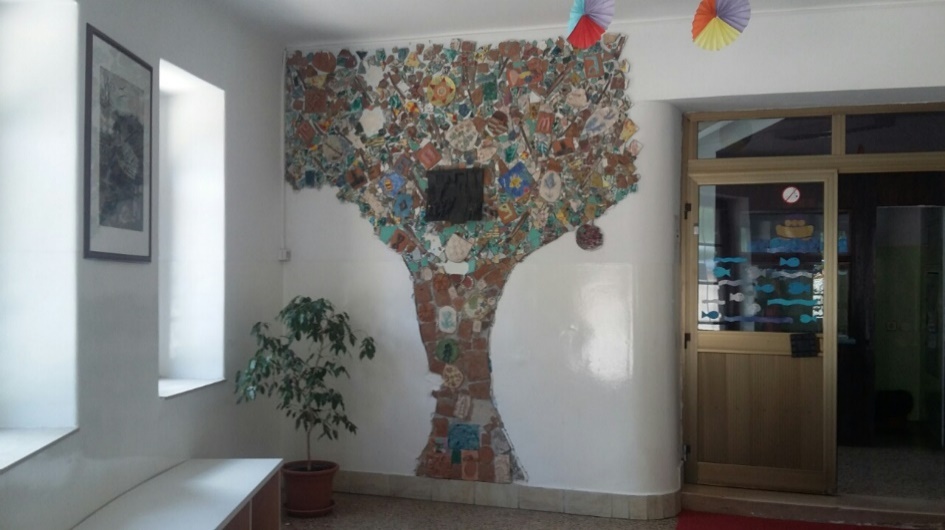 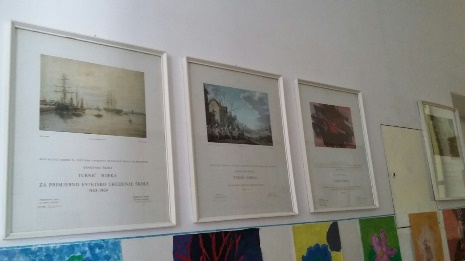 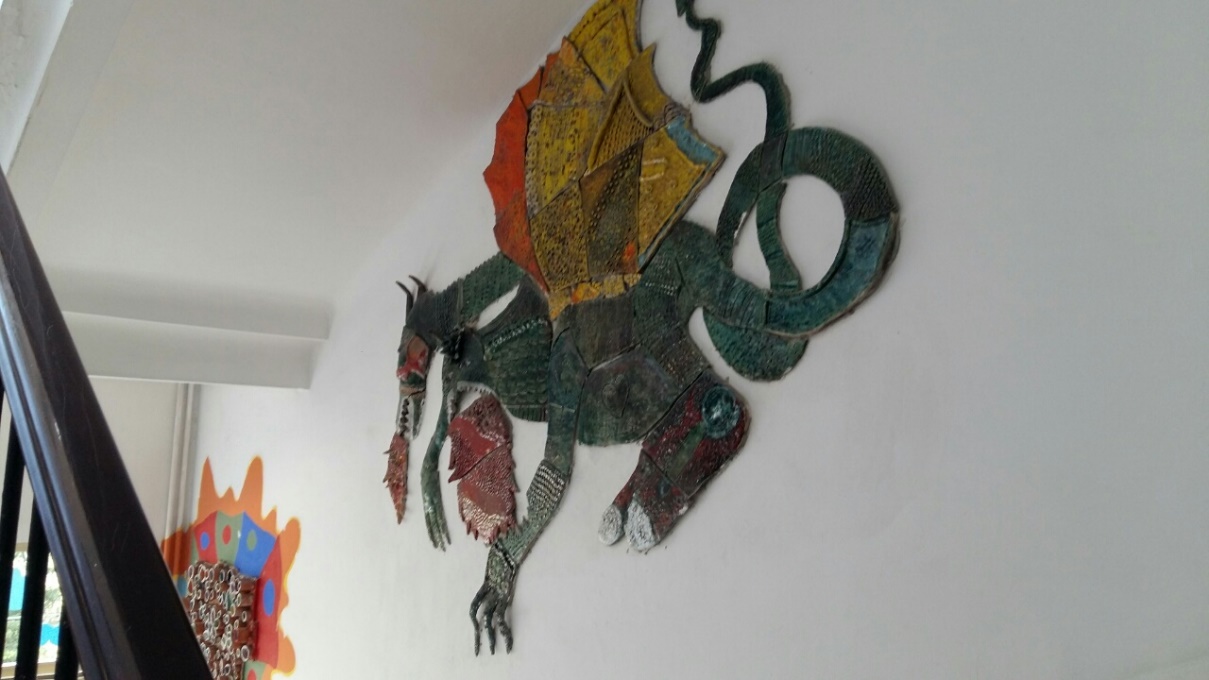 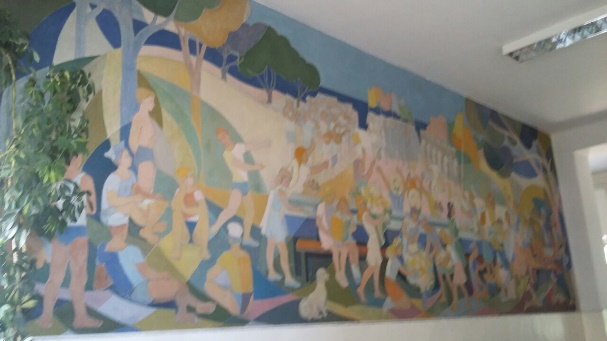 Le matterie
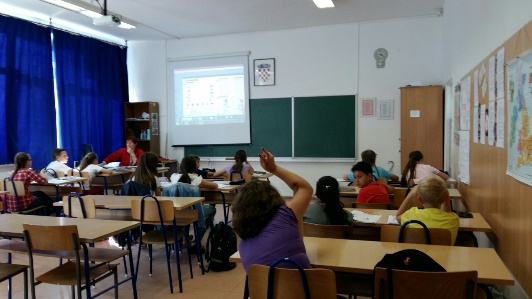 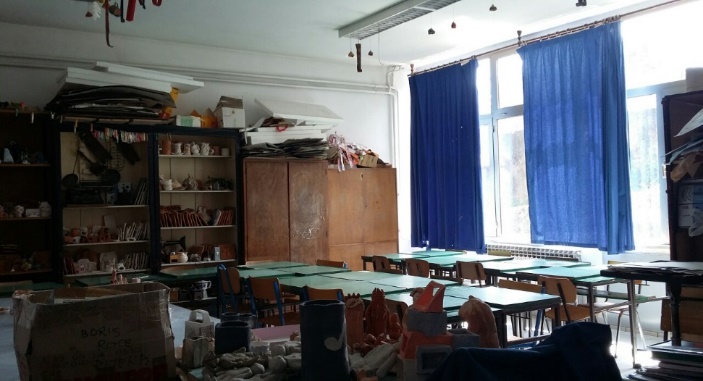 Le  matterie che si studiano a scuola: il croato, l’inglese, l’arte, la musica, la matematica, la chimica, la fisica, la biologia, la natura, la geografia, la storia, l’educazione tecnica, la ginnastica
Le matterie facoltative: l’informatica, la religione cattolica, la religione mussulmana, l’italiano
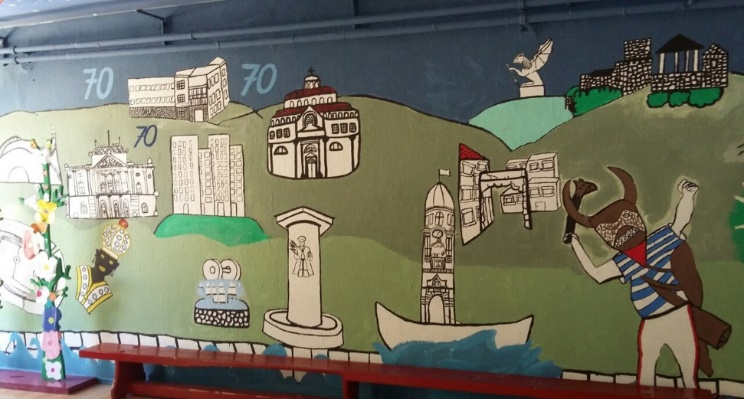 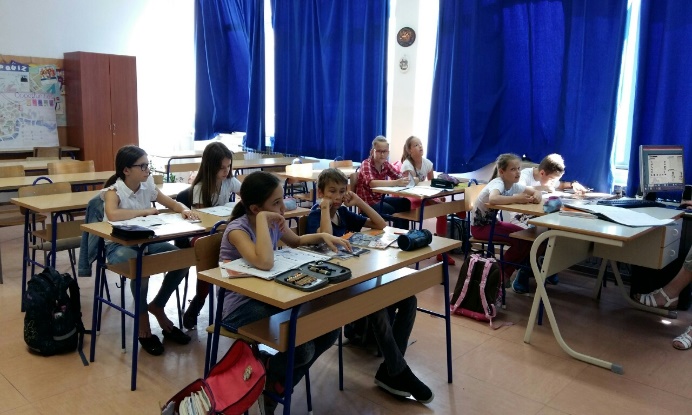 Attività facoltative
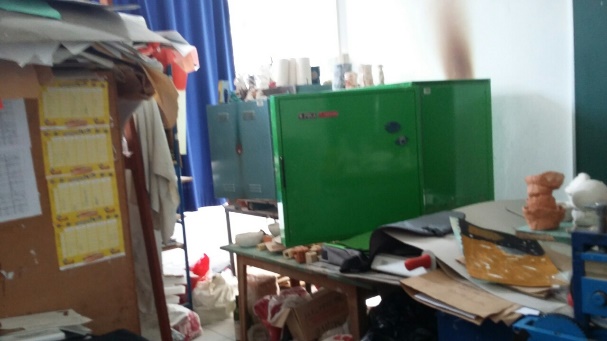 il coro, l’orchestra, il teatro, la letteratura, l’astronomia, l’ecologia, le ceramica, la robotica, i giovani storici, i giovani geografi ecc.
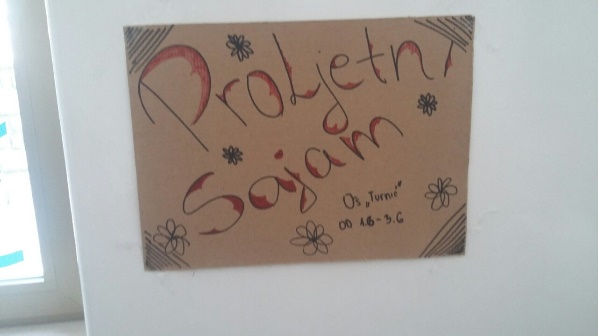 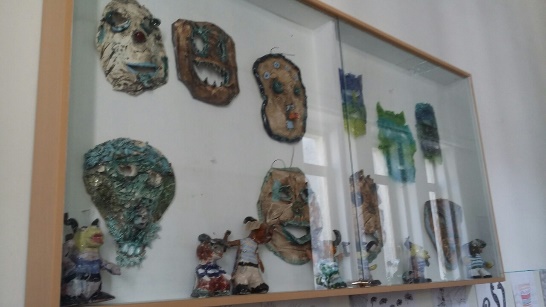 Manifestazioni
Il giorno della scuola, Il giorno del pane, Il giorno delle mele,  Aspettando Natale, San Valentino, Il giorno del pianeta Terra, Il giorno dell’acqua, Il carnevale di Rijeka, Il festival dell’arte a Novigrad, Il giorno olimpico, Il festival della canzone Kvarnerić
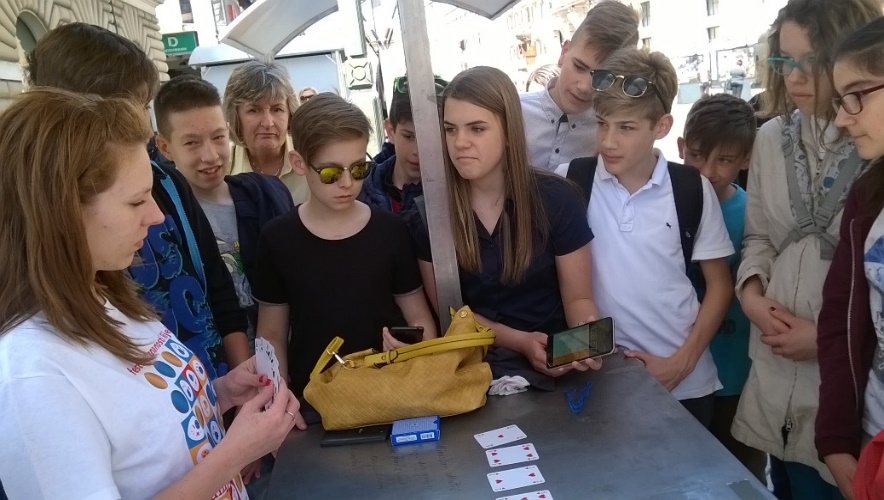 Ogni anno partecipiamo alla sfilata del carnevale di Rijeka 
Partecipiamo al concorso di musica dei cori scolastici 
Unicef scuola senza violenza
La migliore scuola della Regione litoraneo –montana nel 2013
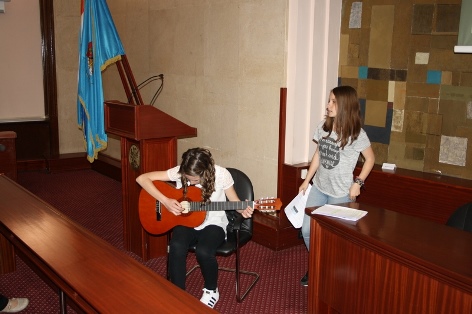 Grazie!
Lorena Bobanović, Andrej Batarelo, Ana Belavić, Melanie Glad, 7ª classe